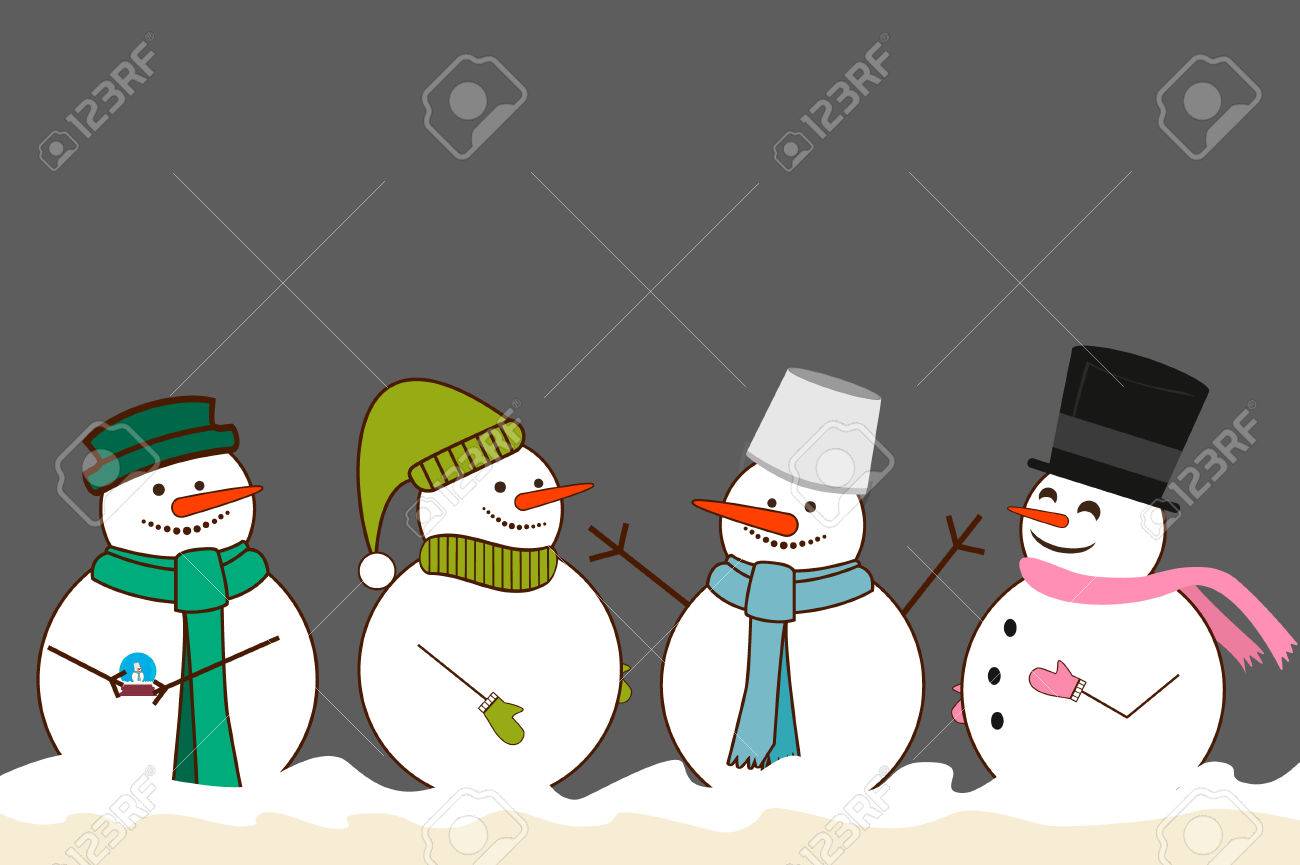 Problème 1
Les enfants avaient fabriqué 10 bonhommes de neige.
Combien de bonhommes ont fondu ?
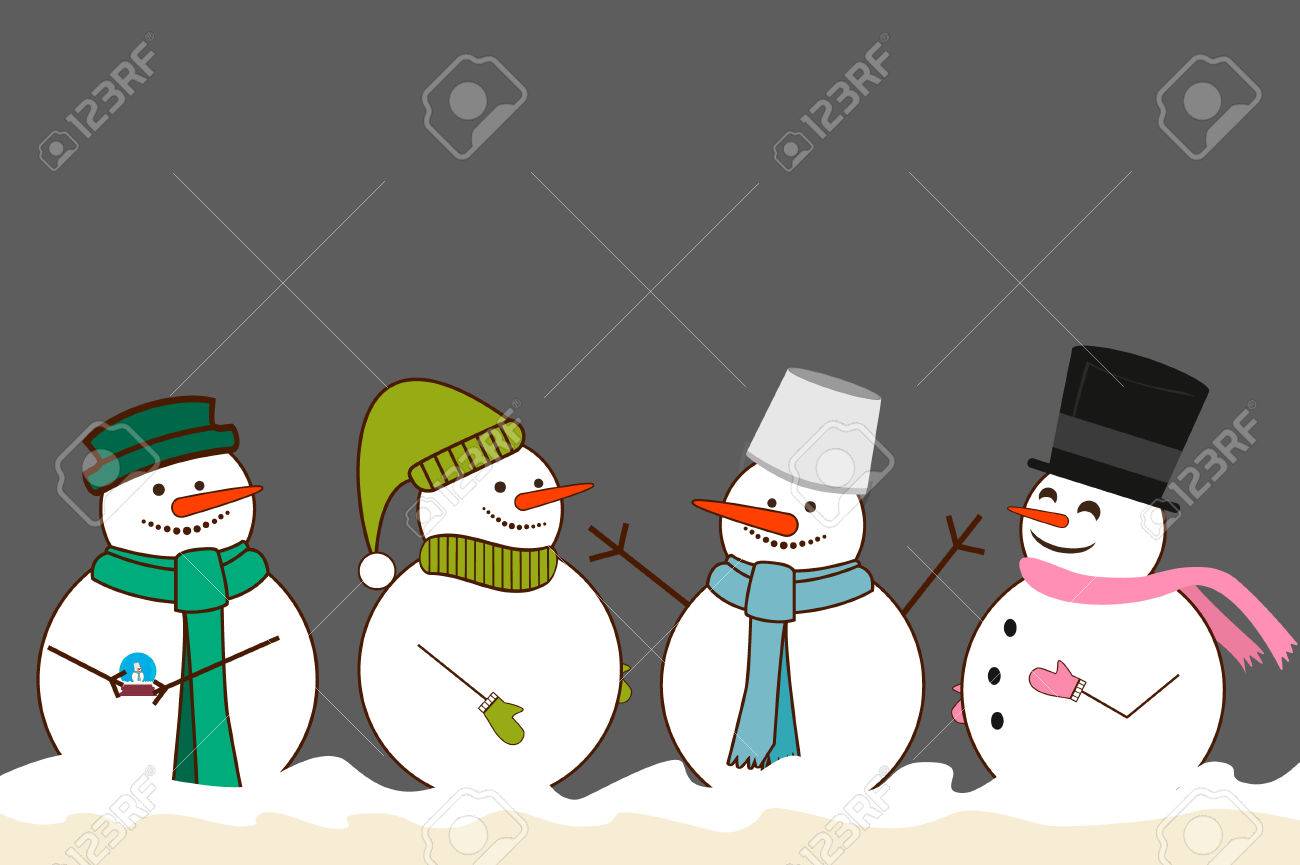 Indice 1
Il reste 4 bonhommes de neige
Indice 2
Il reste 4 bonhommes de neige.
6 bonhommes de neige ont fondu
Problème 2
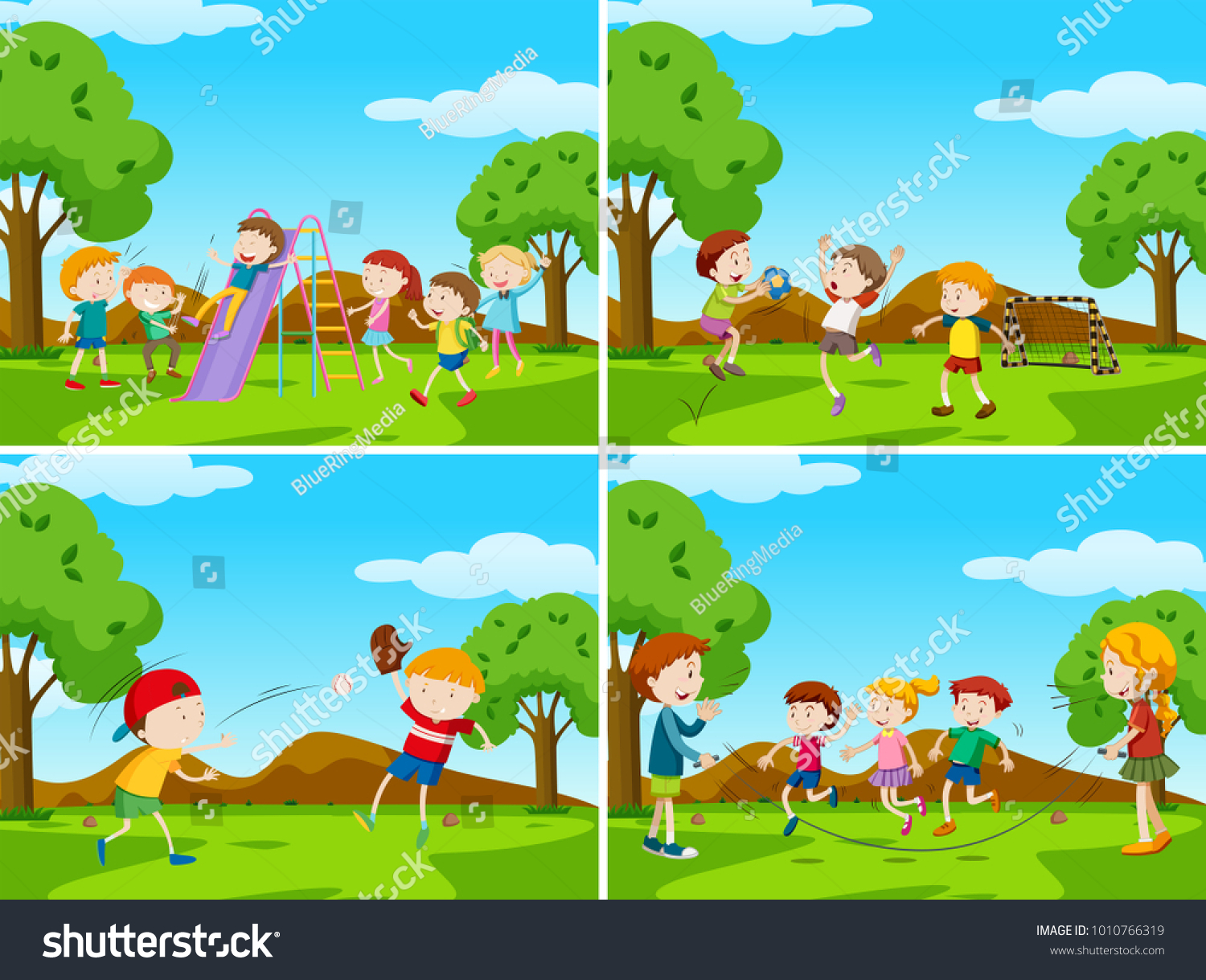 Il y a 10 enfants dans le parc.
Combien d’enfants jouent dans le bac à sable ?
Indice
10 enfants au parc
6 enfants autour du toboggan
Problème 3
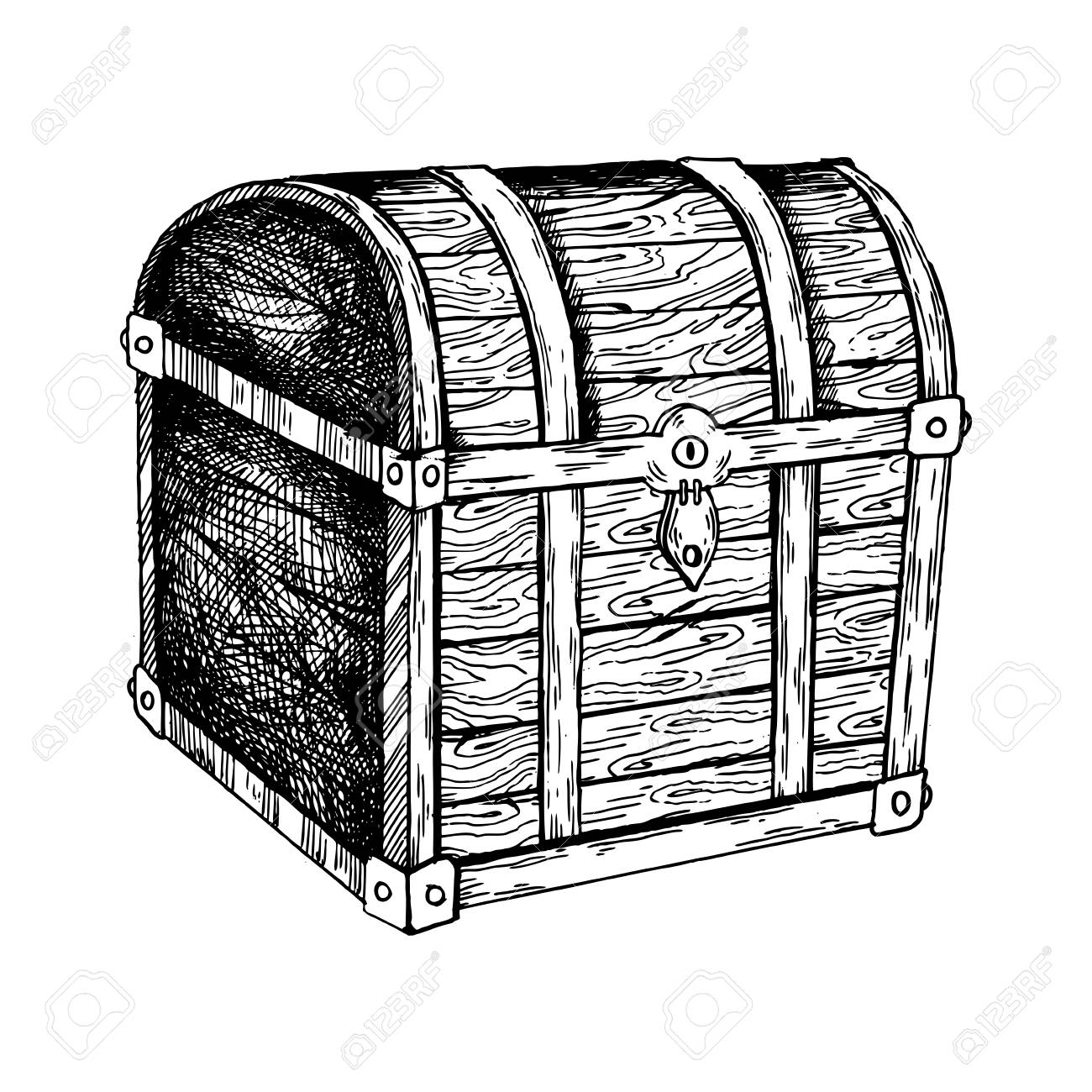 Il y avait 10 pièces d’or dans le coffre.
Le pirate en a pris 3.
Combien reste-il de pièces ?
Indice
Il y avait 10 pièces.
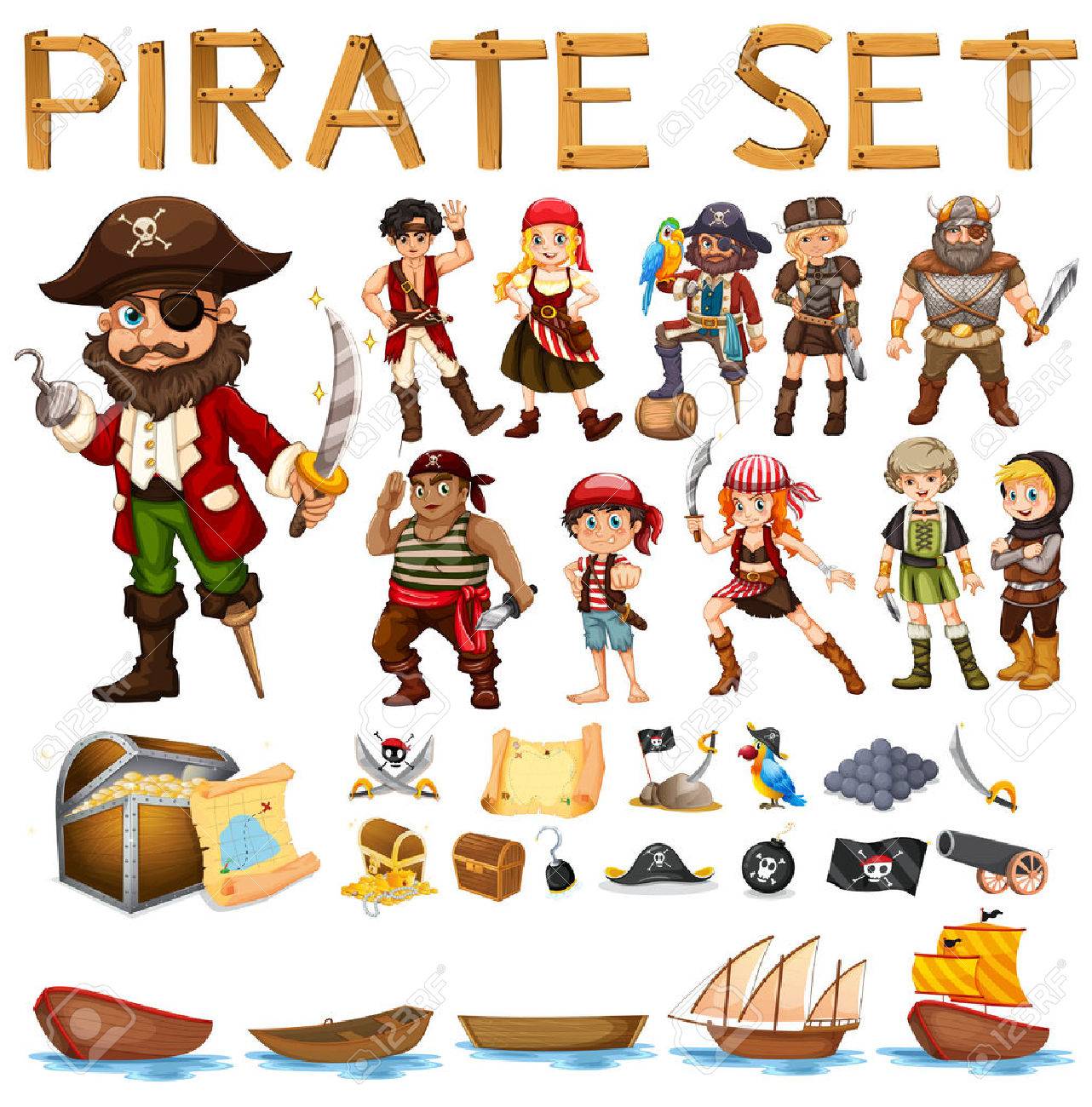 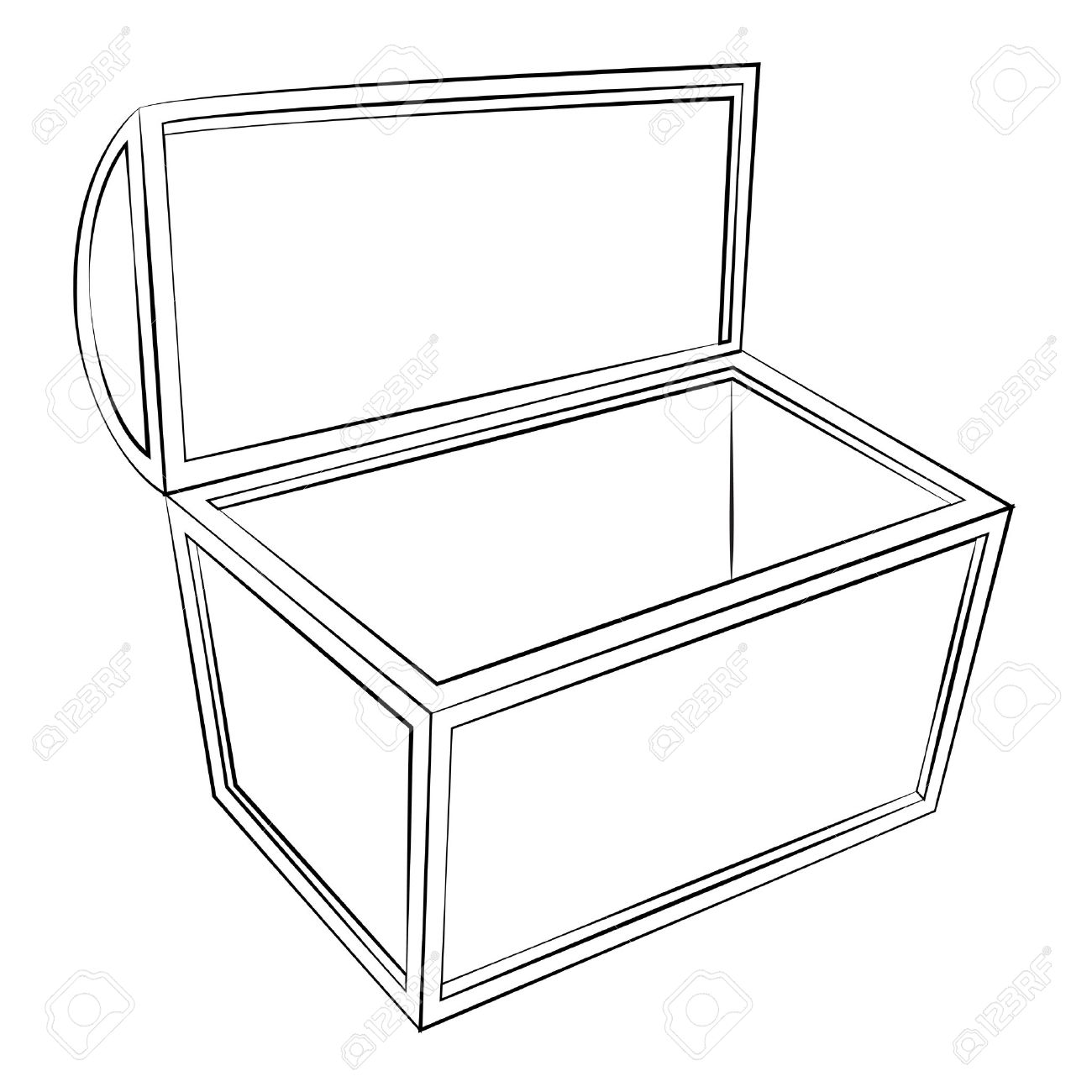 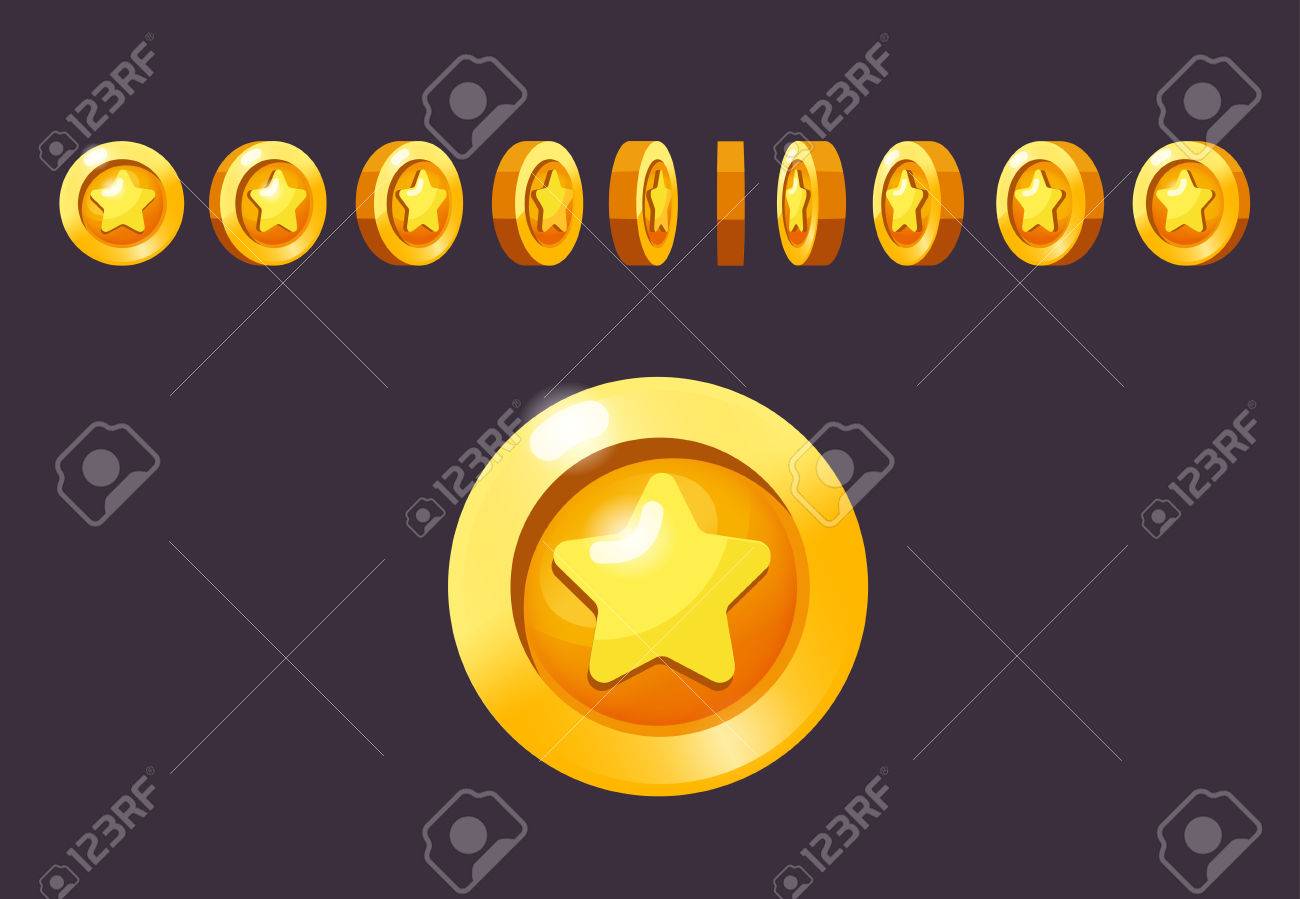 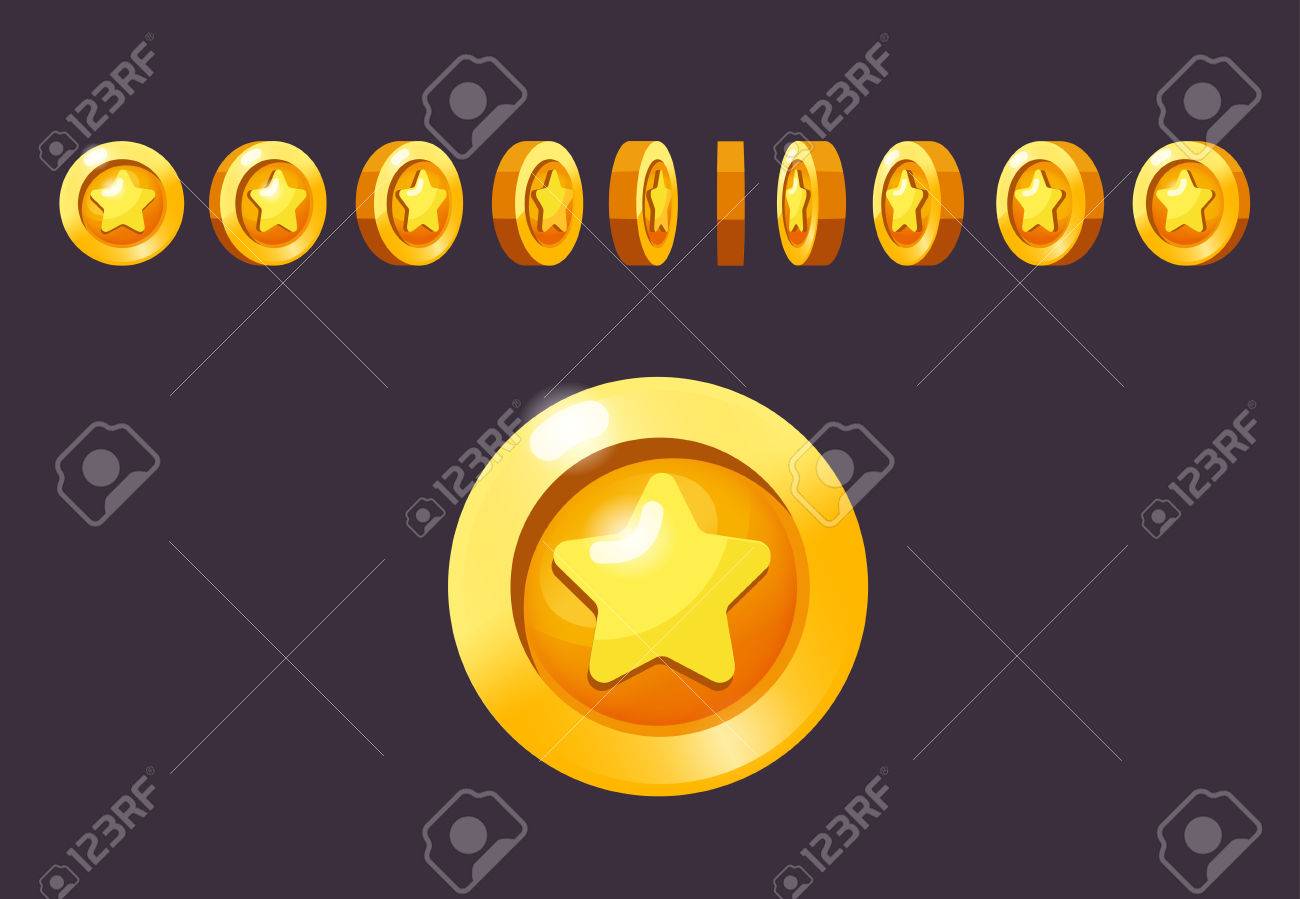 Le pirate a pris 3 pièces d’or.
Problème 4
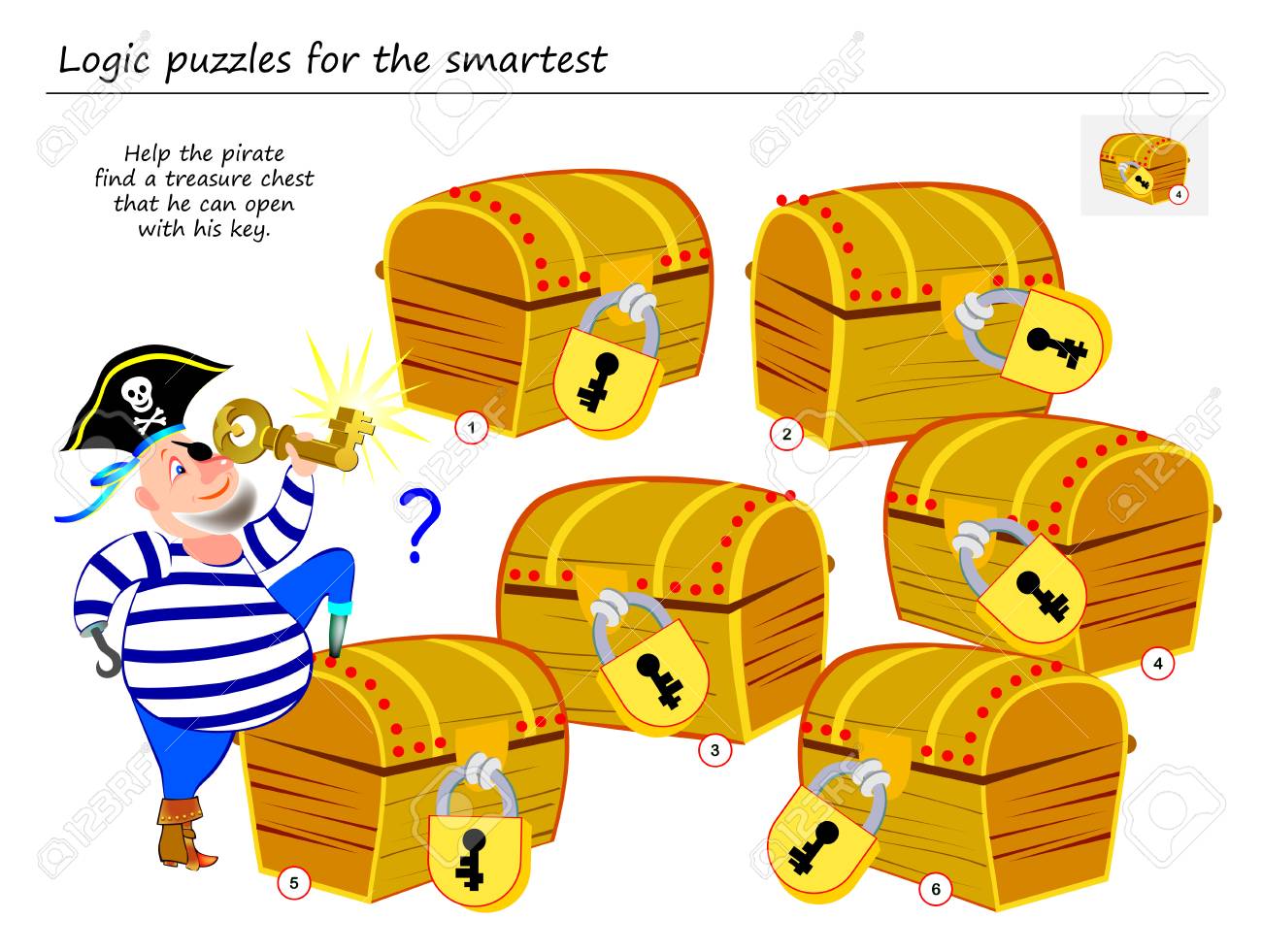 Le pirate a trouvé 10 coffres.
Combien de coffres doit-il encore transporter ?
Indice
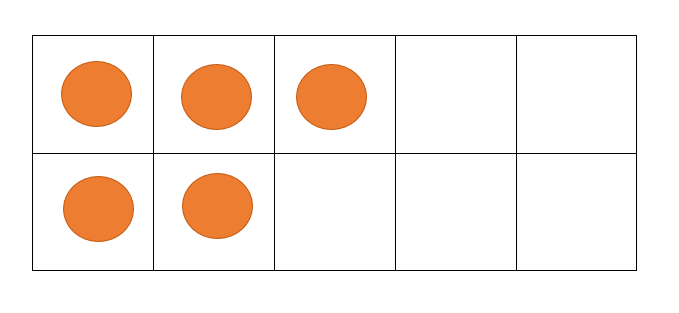